সবাইকে শুভেচ্ছা
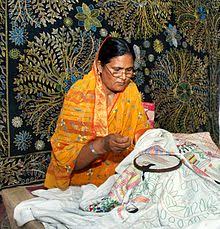 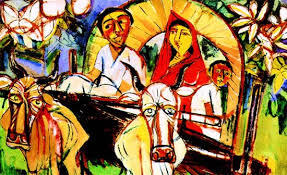 পরিচিতি
পাঠ-পরিচিতি
শিক্ষক-পরিচিতি
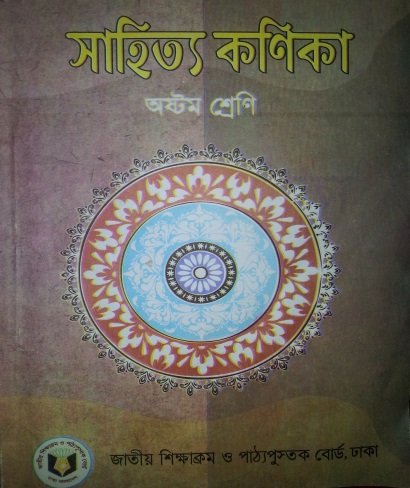 নিমাই চন্দ্র মন্ডল,
সহকারী শিক্ষক,
পলাশী মাধ্যমিক বিদ্যালয়,
রোহিতা, মনিরামপুর,
যশোর ।
শ্রেণি : অষ্টম     
বিষয় : বাংলা প্রথম পত্র,
সময় : ৪৫ মিনিট,
তারিখ : ৩০-১১-২০১৯ ।
আমরা কিছু ছবি দেখি
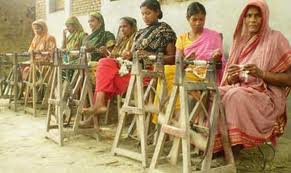 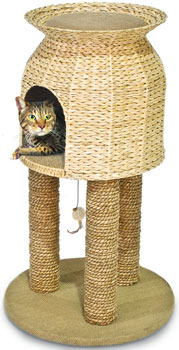 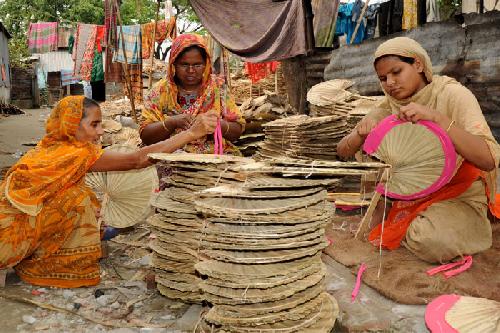 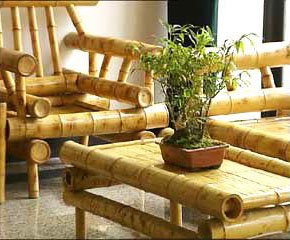 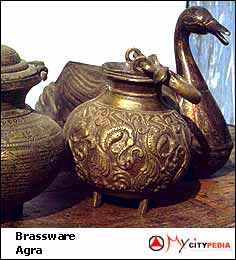 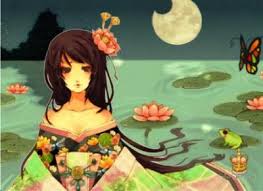 আজকের পাঠ
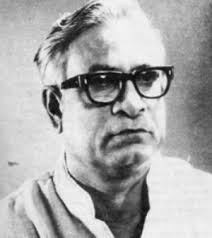 “আমাদের লোকশিল্প”
কামরুল হাসান
শিখনফল
এই পাঠ শেষে শিক্ষার্থীরা -----

১, লেখক এর জন্ম পরিচিতি বলতে ও লিখতে পারবে।
২, নতুন শব্দের অর্থ  বলতে ও লিখতে পারবে।
৩, বাংলাদেশের বিভিন্ন কুটিরশিল্পের ব্যাখ্যা করতে পারবে।
লেখক-পরিচিতি
জন্ম : ১৯২১ খ্রিষ্টাব্দে কলকাতায় জন্মগ্রহণ করেন।
কামরুল হাসান
শিক্ষা : স্নাতক, আর্ট কলেজ কলকাতা।
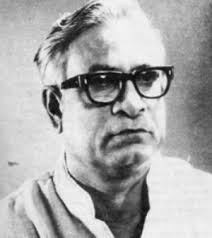 পেশা :  ঢাকা  আর্ট ইনস্টিটিউটে অধ্যাপক। বাংলাদেশ ক্ষুদ্র ও কুটির শিল্প ডিজাইন সেন্টারের প্রধান নিযুক্ত হন।
উল্লেখযোগ্য রচনা : ‘আমাদের লোককৃষ্টি’ বাংলাদেশের শিল্প আন্দোলন ও আমার কথা’।
জীবনাবসান : ১৯৮৮ খ্রিষ্টাব্দের ২রা ফেব্রুয়ারি  ঢাকায় মৃত্যুবরণ করেন।
একক কাজ
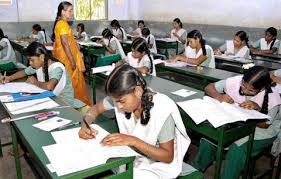 জ্ঞানমূলক প্রশ্ন , সময়= ২মিঃ
১, কামরুল হাসান কোথায় লেখাপড়া করেন ?
২, কামরুল হাসান কোথায় জন্মগ্রহণ করেন ?
উত্তর=১, কলকাতার আর্ট কলেজে। ২, কলকাতা।
আদর্শ-পাঠ
সরব পাঠ
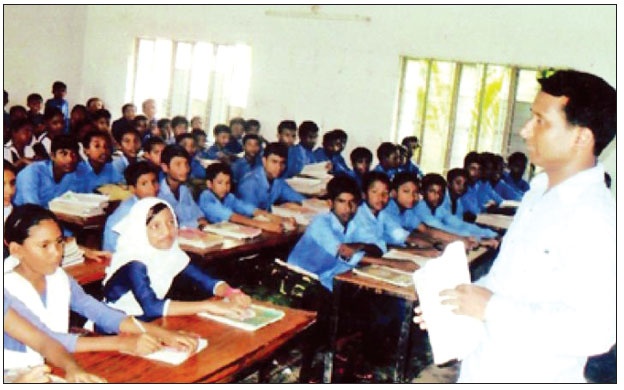 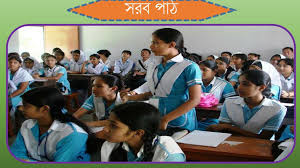 নতুন শব্দের অর্থ
১, ’নিবিড়’
১, ঘনিষ্ঠ।
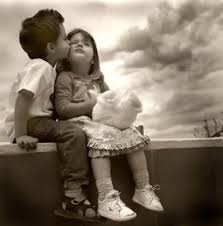 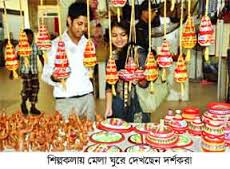 ২, ‘পণ্য’
২, বিক্রি করা যায় এমন জিনিস।
৩, মণিপুর-সম্পর্কিত, মণিপুরে উৎপন্ন।
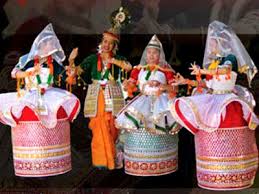 ৩, ‘মণিপুরী’
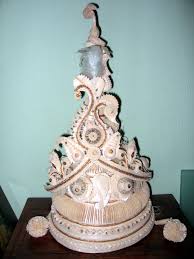 ৪, ‘টোপর’
৪, হিন্দু সম্প্রদায়ের বরের মাথার মুকুট।
পাঠ- বিশ্লেষণ
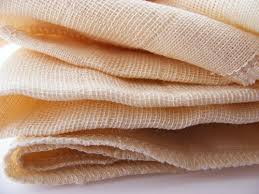 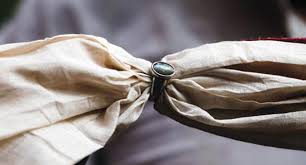 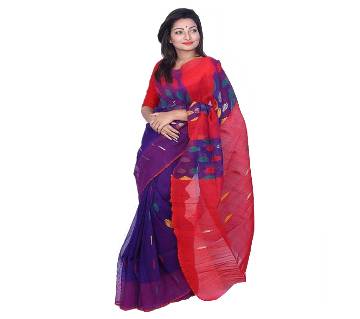 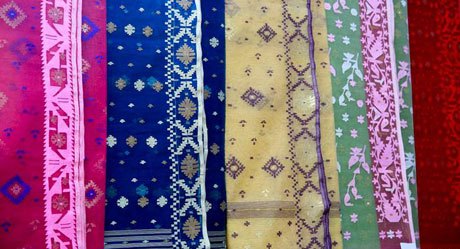 ঢাকাই মসলিম  কাপড়
জামদানি শাড়ী
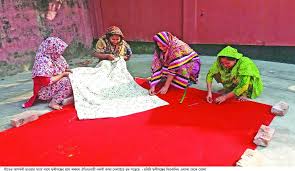 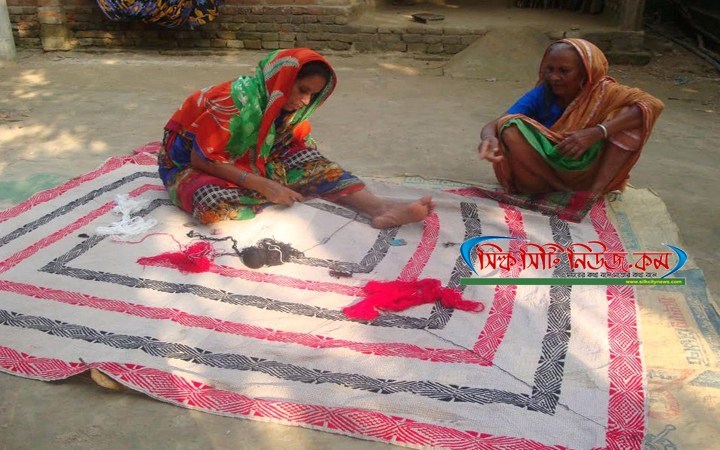 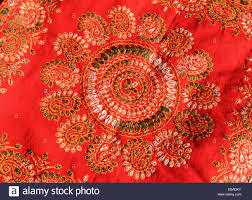 সূক্ষ সেলাই নকশিকাঁথা
তাঁত শিল্প
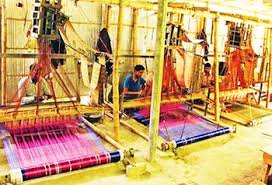 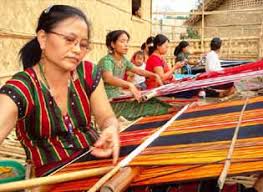 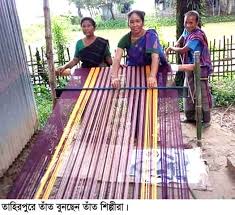 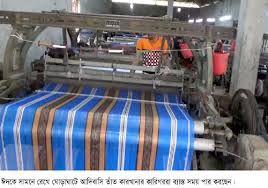 আদিবাসীদের নিজস্ব পদ্ধতি
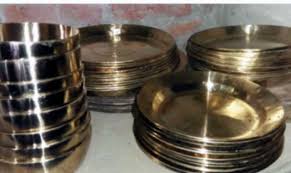 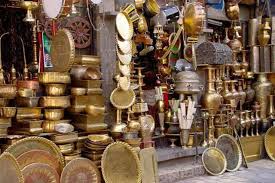 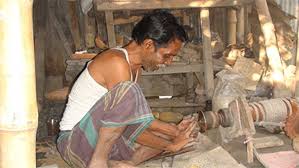 কাসার তৈরী জিনিসপত্র
মাটির তৈরী তৈজস পত্র
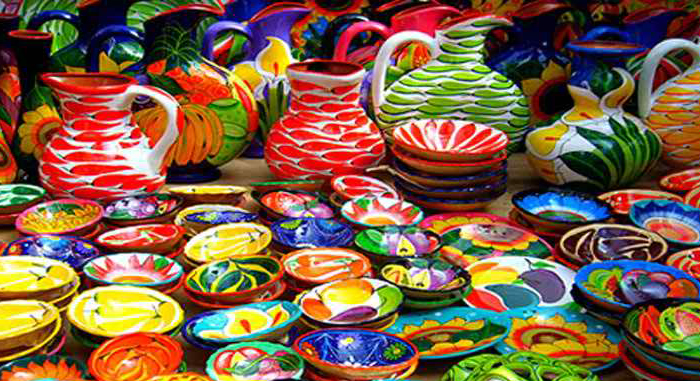 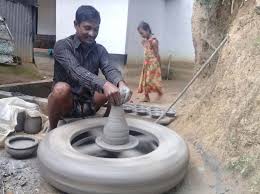 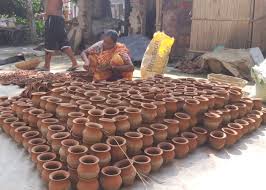 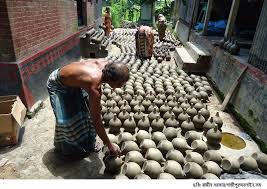 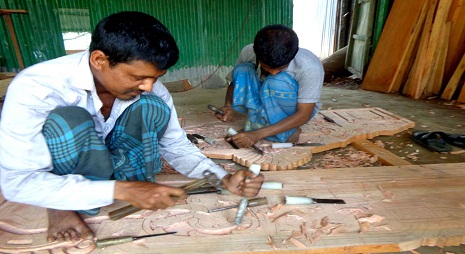 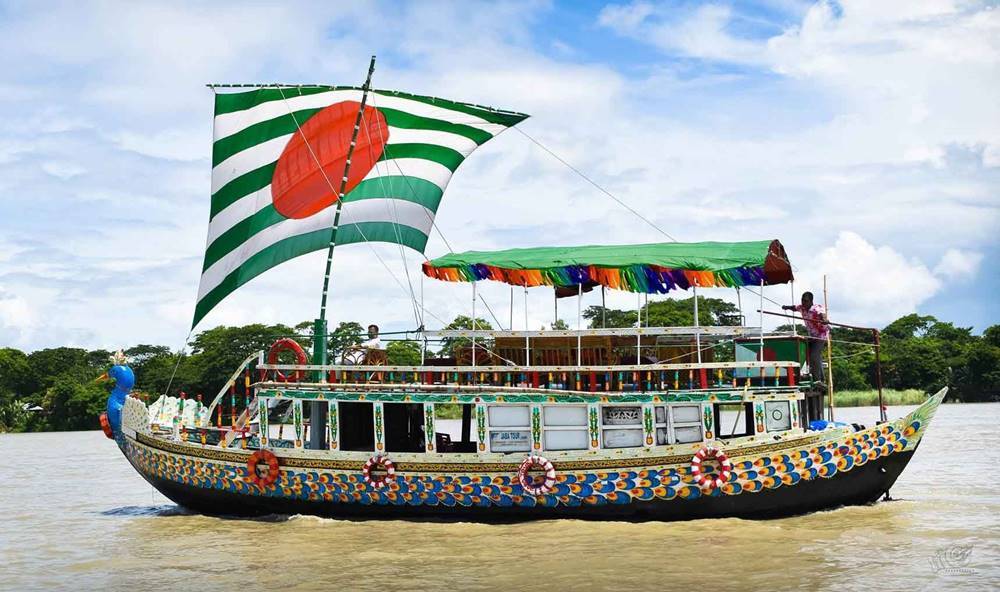 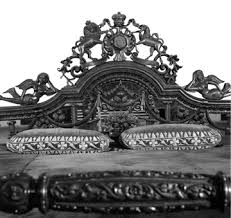 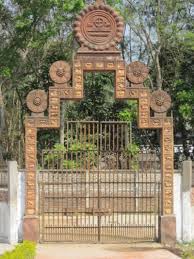 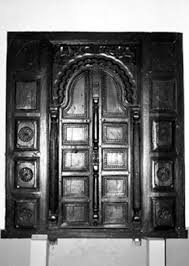 কাঠের তৈরী
মাদুর ও শীতল পাটি
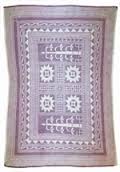 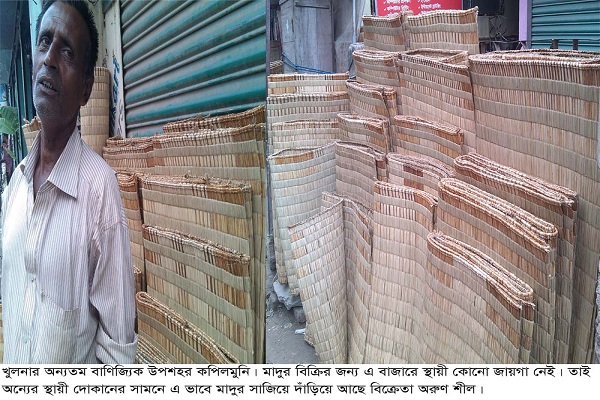 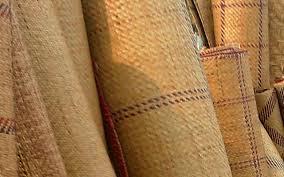 খুলনার মাদুর
সিলেটের শীতল পাটি
বেত ও বাঁশের কাজ
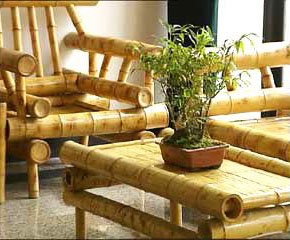 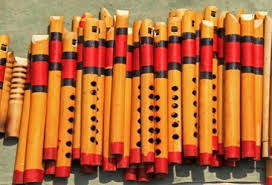 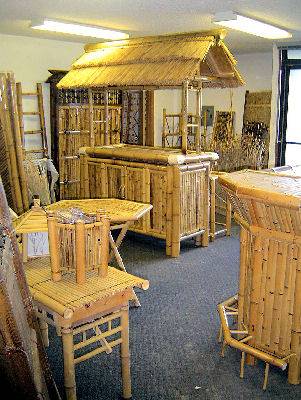 বাঁশি
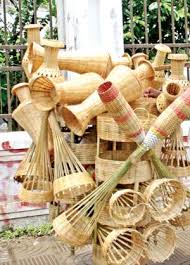 আসবাবপত্র
কাপড়ের পুতুল
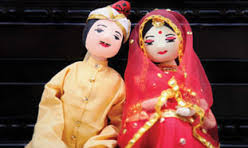 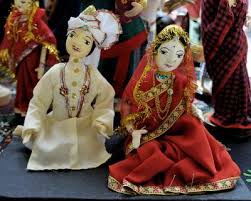 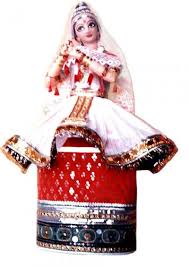 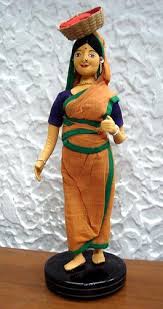 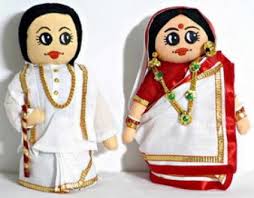 জোড়ায় কাজ
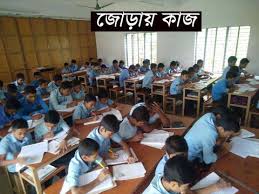 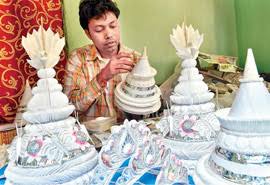 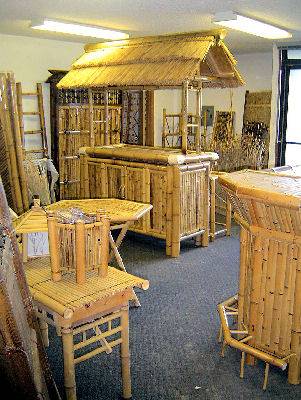 সময়=৪মিঃ
১, উপরের ছবি দেখে পাঁচটি বাক্য তৈরী কর।
দলিয় কাজ
গ = দল
১, কাপড়ের পুতুলকে কেন ‘প্রতীকধর্মী’ বলা হয় ?
ক = দল

১, নকশি কাঁথায় কীভাবে জীবনকথা রুপায়িত হয় ?
অনুধাবনমূলক প্রশ্ন,সময়=৪মিঃ
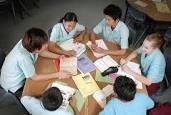 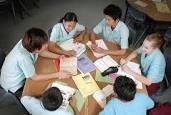 খ = দল
১, কাঁসা ও পিয়লের বাসনপত্র কীভাবেতৈরী হয় ?
ঘ = দল
১, গ্রামীন লোকশিল্প কেন বিলুপ্তির পথে ?
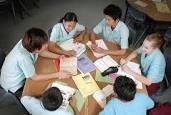 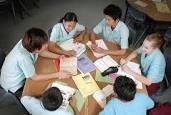 মূল্যায়ণ
১, খাদ্যশস্যের পরে বাংলাদেশের মানুষের জীবনের সঙ্গে নিবিড়ভাবে জড়িত কী ?
২, কোন মৌসুম নকশিকাঁথা সেলাইয়ের জন্যে উপযুক্ত ?
৩, কামরুল হাসান কত সালে মারা যান ?
৪, ‘টেকসই’  কথাটির অর্থ কী ?
উত্তত= ১, কুটিরশিল্প। ২, বর্ষাকালে। ৩, ১৯৮৮ সালে। ৪,মজবুত।
বাড়ির কাজ
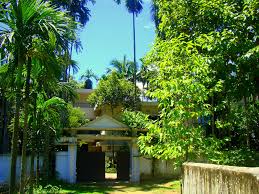 ১, “আমাদের লোকশিল্প” প্রবন্ধের আলোকে অর্থনৈতিক উন্নয়নে লোকশিল্পের গুরুত্ব ব্যাখ্যা কর।
সবাইকে ধন্যবাদ
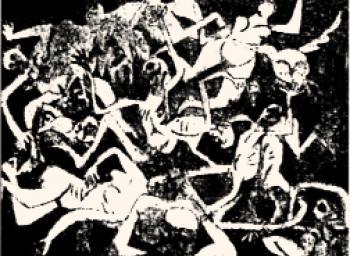 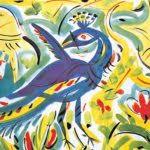 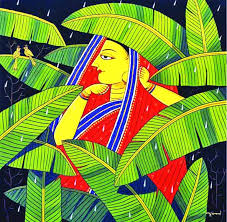